1- PATRONAHE POLITICO
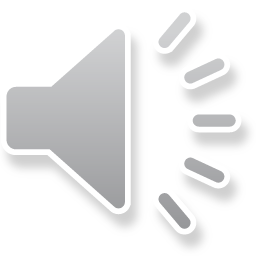 1- CARACTERISTICA DI PATRONAHE POLITICO
MANEHO DI PERSONAL
	- Falta di bista riba cantidad → 25-35% di mas!? (Comishon Financiero →dep. dobel!)
	- Sin base presupuestal → surpasa limite di presupuesto tur aña
	- Contra stipulashon legal → p.e. vacatura, preparashon, strafblad
	- Consecuencia  financiero-economico serio → debe Aruba ↑+ forsa di compra↓
	- Consecuencia pa fondo di penshun pa motibo di promoshon descabeya 	 	- Gasto inecesario (in)directo di personal di mas durante 30 aña di 	   	   	   Status Aparte: Afl. 3-4 biyon

PRIVILEGIO
	- Tereno, permiso, proyecto → perdida di centenares di miyon florin (SER) durante 	   30 aña di Status Aparte
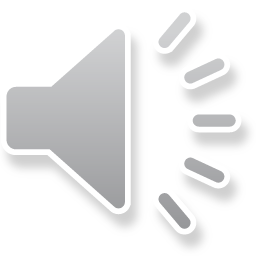